Lühidalt EL 7. raamprogrammist

Ülle Must
Ulle.Must@etag.ee
29. Ja 30. august 2012
7RP infopäevad Tallinnas ja Tartus
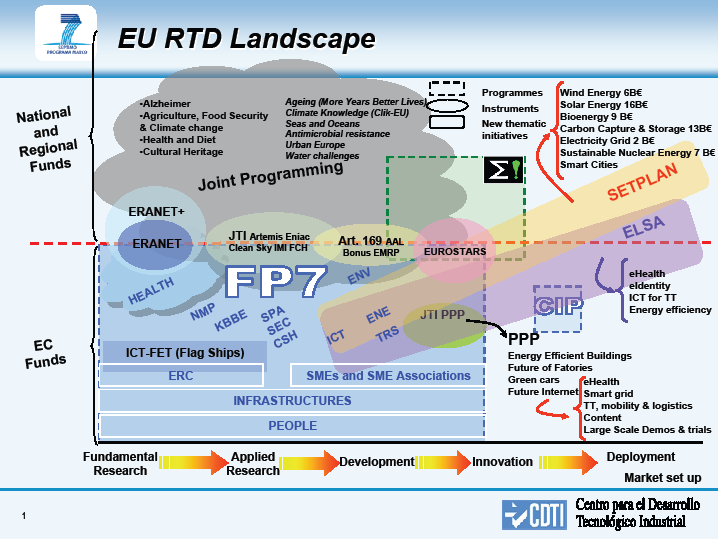 7. raamprogrammi struktuur
Koostöö
Ideed
Võimekus
1. Tervis
Euroopa Teadusnõukogu
Teadustaristu
Pealkiri
2. Toit, põllumajandus 
ja biotehnoloogia
VKE-de huvides läbiviidavad 
teadusuuringud
Alustavatele teadlastele
3. IKT
Teadmiste piirkonnad
Edasijõudnud teadlastele
4. Nanoteadused, nano
tehnoloogiad, materjalid ja uued 
tootmistehnoloogiad
Teaduspotentsiaal
Inimesed
5. Energia
Teadus ühiskonnas
Marie Curie tegevused
Teadlaste esialgne koolitus
6. Keskkond  (sealhulgas 
kliimamuutused)
Teaduspoliitika ühtne areng
Elukestev õpe ja karjääri 
edendamine
7. Transport (sealhulgas 
lennundus)
Rahvusvaheline koostöö
Ettevõtlus- ja akadeemilise 
sektori partnerlus
8. Sotsiaalmajandus- ja 
humanitaarteadused
Rahvusvaheline dimensioon
Euratom
9. Kosmos
Eritegevused
10. Julgeolek
Teadusuuringute Ühiskeskus
Euroopa Teadusruumi tugevdamine
 
Euroopa tasandil riiklike poliitikate koordineerimine ning koostöö tugevdamine ja sünergia leidmine - ERA-NET Plus, JPI, FET Flagship, JTI, KIC.
 
Avatud juurdepääs  (tasuta juurdepääs  üle interneti) - eesmärk on parandada ja edendada teadmiste levitamist; rahastuse saajad on kohustatud hoidma eelretsenseeritud artikleid institutsionaalses  või ainepõhises  depositooriumis. Vaba juurdepääsu peaks tagama 12 kuu jooksul.  Vt ka http://www.openaire.eu/
 
Soolised aspektid - eesmärk peaks olema, et projektis oleks naiste ja meeste osalemine tasakaalus
15 524 projekti rahastatud, neist 295 Eesti osalusega
Proportsionaalselt moodustab Eesti täistööajaga teadlaste ja rahvaarv 0,27%, SKP 0,1% EL-27 vastavatest näitajatest.
http://ec.europa.eu/research/participants/portal/page/home
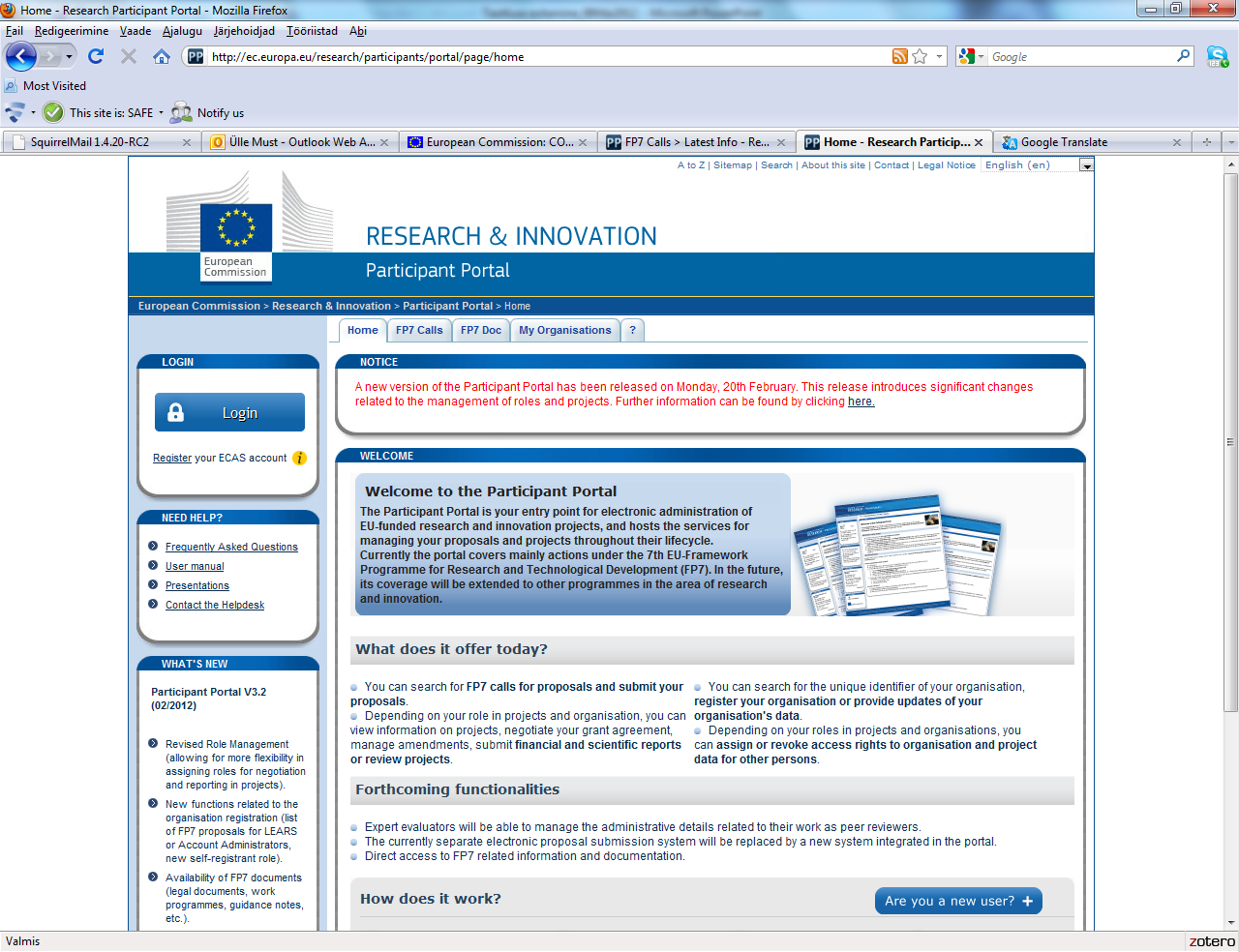